Manajemen Perkreditan     Pertemuan-2
By. Mari Maryati
1. Pengertian Kredit    ASAL DAN ARTI KATA CREDIT■ CREDERE■ CREDO■ KEPERCAYAAN■ TRUTH■ FAITHPengertian ini selanjutnya berkembang lebih luas lagi antara lain : 	a. Kredit adalah kemampuan untuk melaksanakan suatu pembelian atau mengadakan suatu pinjaman dengan suatu janji pembayarannya akan dilakukan ditangguhkan pada suatu jangka waktu yang disepakati.b. Sedangkan pengertian yang lebih mapan untuk kegiatan perbankan di Indonesia , pengertian kredit ini telah dirumuskan dalam bab I, pasal 1 ayat 12 Undang-undang No.7 tahun 1992 tentang perbankan yang merumuskan sebagai berikut :
“Kredit adalah penyediaan uang atau tagihan yang dapat dipersamakan dengan itu, berdasarkan pesetujuan atau kesepakatan pinjam-meminjam antara bank dengan pihak lain yang mewajibkan pihak peminjam untuk melunasi utangnya setelah jangka waktu tertentu dengan jumlah bunga, imbalan atau pembagian hasil keuntungan”                                                              Sedangkan pengertian kredit menurut Undang Undang N0.10 tahun 1998, “Kredit” adalah uang atau tagihan yang dapat dipersamakan dengan itu, berdasarkan persetujuan atau kesepakatan pinjam meminjam antara bank dengan pihak lain yang mewajibkan pihak peminjam melunasi utangnya setelah jangka waktu tertentu dengan pemberian bunga”.Dari perumusan di atas ada beberapa kesimpulan yang dapat ditarik yaitu :- Adanya suatu penyerahan uang/tagihan atau dapat juga barang yang menimbulkan tagihan tersebut kepada pihak lain, dengan harapan memberi pinjaman ini bank akan memperoleh suatu tambahan nilai dari pokok pinjaman tersebut yang berupa bunga sebagai pendapatan bagi bank yang bersangkutan.- Dari proses kredit itu telah didasarkan pada suatu perjanjian yang saling mempercayai kedua belah pihak akan mematuhi kewajibannya masing-masing.
- Dalam pemberian kredit ini terkandung kesepakatan pelunasan utang dan bunga akan diselesaikan dalam jangka waktu tertentu yang telah disepakati bersama.                                                                       2. Prinsip-prinsip PerkreditanPenilaian kredit sering dilakukan atas prinsip 5C yaitu :- Character• Penilaian terhadap itikad atau kemauan nasabah untuk memenuhi kewajibannya• Informasi diperoleh dari kalangan perbankan, asosiasi perusahaan- Capacity• Kemampuan nasabah untuk memenuhi kewajibannya (penyediaan dana, membangun proyek/menjalankan usaha, menghasilkan produk, menjual produk dan membayar kewajibannya)• Pengukuran capacity dari calon debitur ini dapat dilakukan melalui berbagai pendekatan antara lain :1. Pendekatan historis yaitu menilai past performance dari nasabah yang bersangkutan apakah usahanya banyak mengalami kegagalan atau selalu menunjukkan perkembangan yang semakin maju dari waktu ke waktu.2. Pendekatan finansiil, yaitu dengan menilai posisi neraca, Rugi/laba, untuk mengetahui solvabilitas, likuiditas dan rentabilitas usahanya serta tingkat resiko usahanya.
- Capital• Modal usaha yang tersedia dalam perusahaan, karena tidak semua kebutuhan dana disediakan oleh bank• Modal sendiri yang disediakan nasabah disebut “Debt to equity”                                      - Collateral• Agunan / jaminan yang diserahkan peminjam (debitur) kepada bank sebagai jaminan atas kredit yang diperolehnya• Dari segi bank agunan ini mencerminkan:  - Prinsip kehati hatian dari bank  - Mengantisipasi kemungkinan gagalnya usaha nasabah  - Mendorong agar nasabah berusaha dengan serius  - Penggantian biaya bila nasabah tidak memenuhi kewajibannya- Condition of economy• Karena kredit menyangkut proyeksi ke masa yang akan datang maka kondisi              perekonimian harus dianalisis a.l.:  - Kondisi sektor industri terkait  - Ketergantungan terhadap bahan baku  - Peraturan pemerintah  - Kondisi perekonomial regional, nasional dan global  - Tingkat bunga yang berlaku
Namun ada ahli yang menambahkan dengan 1C lagi yaitu “Constrain”• Constrain merupakan faktor hambatan atau rintangan sosial psikologis yang ada pada suatu daerah atau wilayah tertentu sehingga suatu usaha / proyek sulit untuk dilaksanakan• Misal:  - Pertenakan babi yang direncanakan berlokasi di Aceh  - Fabrik obat antibiotik  dan vitamin juga merencanakan mengolah ganja atau ecstasy
3. Kebijaksanaan Perkreditan                                     Soal perkreditan sebetulnya tidak dapat melepaskan dari masalah-masalah lain yang ada dalam suatu kegiatan perbankan, secara minimal suatu bank dapat memberikan kredit kalau mempunyai dana yang mencukupi.Untuk mengatasi berbagai kerumitan serta dalam upaya agar kegiatan perkreditan tersebut dapat berjalan dengan lancar, maka diperlukan suatu rangkaian peraturan-peraturan yang ditetapkan terlebih dahulu baik secara tertulis ataupun tidak tertulis sebelum pelaksanaan perkreditan itu berlangsung. Rangkaian peraturan ini disebut sebagai kebijaksanaan kredit (credit policy).	Secara mudah keputusan manajemen tersebut dapat digambarkan dalam bentuk piramide kebijaksanaan sebagai berikut :
Informasi ekstern
.................................
Kebijaksanaan / keputusan 
politis dan strategis
Top
manajemen
.......................
Kebijaksanaan / keputusan 
taktis umplementatif
midle manajemen
Kebijaksanaan / keputusan 
teknis operasionil
..................
Lower manajemen
..........
Pelaksanaan operasionil
Operasionil
Informasi - internal
Dari gambar di atas Top Manajemen dalam manajemen kebijiksanaan kredit perlu informasi ekstern dan informasi intern. Informasi ekstern akan lebih banyak berpengaruh daripada informasi intern. Dan sebaliknya pada lower manajemen infromasi intern.                                                                                              Selanjutnya dari gambar di atas akan terlihat bahwa untuk membentuk kebijaksanaan perkreditan yang baik akan memerlukan kerja sama dari semua level manajemen sesuai dengan porsinya masing-masing dalam mengelola infromasi ekstern/intern untuk menjadikan suatu kebijaksanaa.	Dalam menetapkan kebijaksanaan perkreditan harus diperhatikan 3 asas pokok yaitu :a. Asas Likuiditas, yaitu suatu asas yang mengharuskan bank untuk tetap    dapat menjaga tingkat likuiditasnya. Suatu bank dikatakan likuid apabila memenuhi beberapa kriteria antara lain :   - Bank tersebut memiliki “cash assets”sebesar kebutuhan yang akan   digunakan untuk memenuhi likuiditasnya.   - Bank tersebut memiliki assets lainnya yang dapat dicairkan sewaktu-waktu tanpa mengalami penurunan nilai pasarannya.   - Bank tersebut mempunyai kemampuan untuk menciptakan cash assets baru melalui berbagai bentuk utang.
b. Asas solvabilitas, usaha pokok perbankan yaitu menerima simpanan dana dari masyarakat dan disalurkan dalam bentuk kredit. Dalam kebijaksanaan perkreditan maka bank harus pandai-pandai mengatur penanaman dana ini baik pada bidang perkreditan, surat-surat berharga pada suatu tingkat risiko kegagalan yang sekecil mungkin.                                                                               Jadi masalah inilah yang mendorong Top Manajemen suatu bank untuk dapat mengarahkan kebijaksanaan dalam pemberian kredit yang sehat, mengarahkan sasaran pemberian kredit secara tepat, dan lain-lain. Sehingga kredi-kredit yang diberikan harus dapat dikuasai oleh para debitur tepat waktunya sesuai dengan yang telah dijanjikan agar tidak merusak skedul perencanaan kredit yang telah disusunnya.c. Asas rentabilitas. Setiap kegiatan usaha akan selalu mengharapakan untuk memperoleh laba, baik untuk mempertahankan eksistensinya maupun untuk keperluan mengembangkan dirinya. Laba yang diperoleh dari perkreditan berupa selisih antara biaya dana dengan pendapatan bunga ynag diterima dari para debitur. Keberhasilan bagian kredit suatu bank dalam mengumpulkan penerimaan bunga akan merupakan sumbangan yang besar bagi suksesnya bank yang bersangkutan.
“Top Manajemen” suatu bank harus memperhatikan 3 asas di atas maka ia harus pula memperhatikan faktor-faktor yang mempengaruhi kebijakan perkreditan yaitu :                                                                           - Keadaan perekonomian, perkembangan politik.- Peraturan-peraturan penguasa moneter yang ada.- Kemampuan bank yang bersangkutan dalam mengumpulkan dana dengan biaya yang relatif murah.- Volume permintaan kredit dari masyarakat bisnis.- Tingkat (besarnya) laba yang diharapkan.- Kemampuan manajemen bank itu sendiri.- Para saingan dari bank-bank/lembaga keuangan lainnya yang memasarkan jasa perkreditan. Tujuan dari penetapan kebijaksanaan kredit yaitu :1. Untuk penyediaan sarana penjagaan/pengamanan terhadap assets bank dan dana yang disimpan oleh para deposant secara memadai, maksudnya agar dana yang telah ditanamkan ke dalam bank tersebut dapat dikembangkan hingga dapat memperoleh “return” yang optimum.
Dengan adanya “return” (=laba) yang cukup akan memungkinkan bank mengembalikan dana yang disimpan oleh para deposant dengan sekaligus pembayaran bunganya, di samping bank yang bersangkutan masih memperoleh sisa laba yang dapat dipakai untuk memgembangkan dirinya mauoun untuk pembayaran dividen kepada para pemiliknya (pemegang saham).                                            2. Sebagai dasar pedoman kerja dalam menghadapi perkembangan perekonomian khususnya yang menyangkut kegiatan perbankan, maksudnya sebagai unit perekonomian sudah tentu tidak dapat melepaskan diri dari setiap perkembangannya yang terjadi pada kegiatan perekonomian yang mengelilinginya.3. Sebagai pedoman bagi para pejabat kredit bank yang bersangkutan dalam melaksanakan tugasnya. Maksudnya agar tugas-tugas dalam mengelola perkreditan dapat dilakukan secara tepat guna dan tepat arah diperlukan pedoman kerja yang jelas bagi seluruh aparat perkreditan dari setiap bank.
4. Sebagai dasar dalam melaksanakan pengawasan, karena policy merupakan “decision made in advance” maka kebijaksanaan ini merupakan tolok ukur dari apa-apa yang harus dilaksanakan oleh para petugas di lapangan.                                                                               	Sekarang yang menjadi masalah bagaimana agar kebijaksanaan kredit tersebut betul-betul dapat berfungsi sebagai suatu pedoman kerja yang baik di antaranya :- pertama-tama, pedoman kredit harus disebarluaskan dan dipahami oleh setiap petugas secara memadai menurut / sesuai dengan jenjang jabatannya, dan juga sebaliknya kebijaksanaan-kebijaksanaan tersebut diformulasikan secara tertulis dengan redaksi yang baik agar dapat mudah dipahami dan jangan sampai terjadi salah tafsir dalam pelaksanaannya.-kedua,kebijaksanaan kredit tersebut harus bersifat stimulatif dan bukan restriktif, maksudnya agar kebijaksanaan yang tertulis tersebut jangan menimbulkan sentralisasi ke satu tangan yang terlalu banyak, disamping itu kebijaksanaan tersebut harus benar-benar dapat bermanfaat untuk pedoman para pelaksanaan.
- ketiga, suatu kebijaksanaan kredit yang sehat harus mampu meletakkan dasar-dasar pemberian wewenang kepada pejabat pemberi kredit/komite kredit secara memadai sehingga yang bersangkutan dapat mengambil/memberikan keputusan dengan cepat dan tepat.
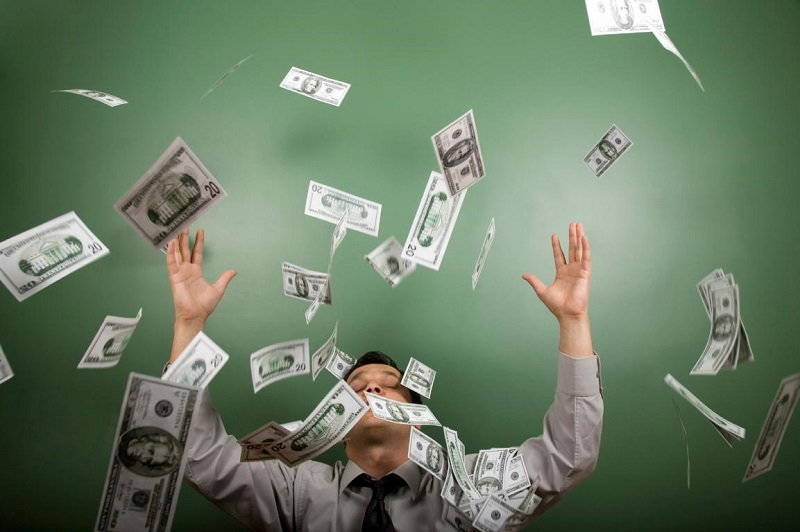